Odgrywanie scenekz procesu decyzyjnego UEhttps://www.youtube.com/watch?v=zHjILxl9E6U
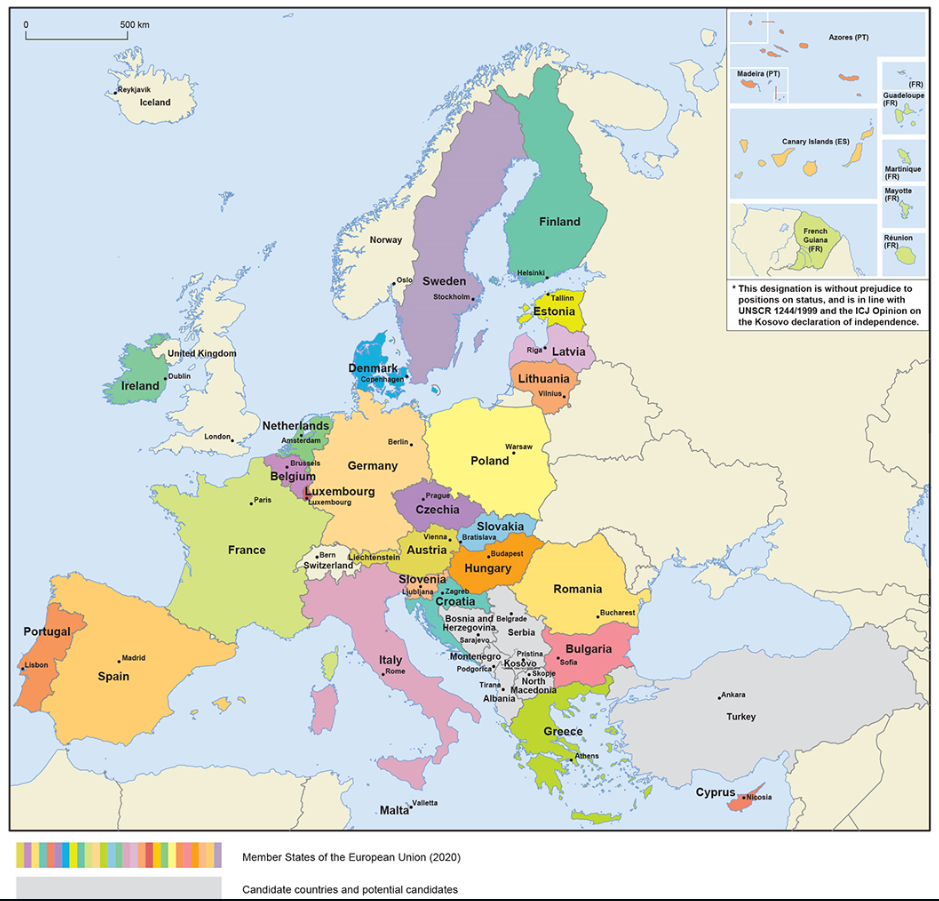 Unia Europejska:27 państw
Liczba ludności w milionach osób (2021 r.)447 mln łącznie
Troje przewodniczących:
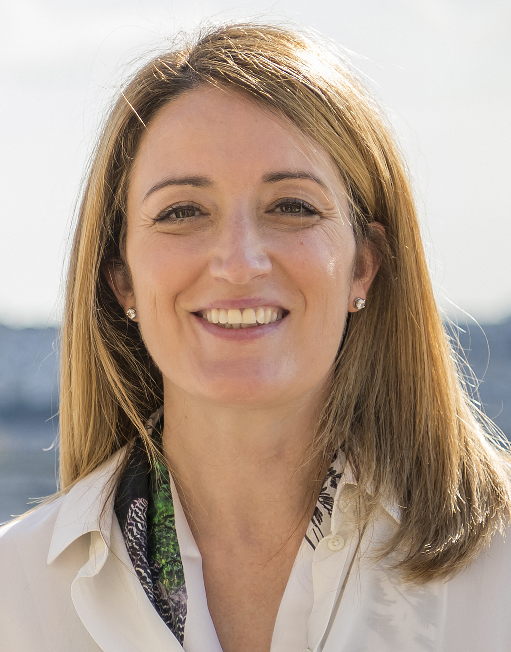 Roberta MetsolaParlament Europejski
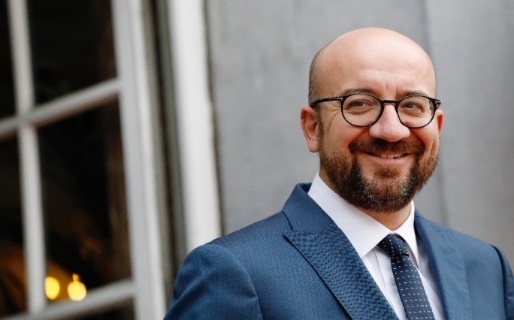 Charles MichelRada Europejska
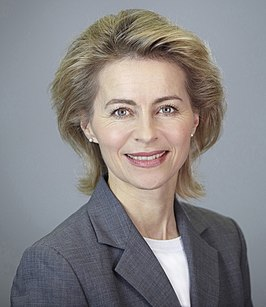 Ursula von der Leyen
Komisja Europejska
Instytucje Unii
Rada Europejska (szczyt)
Parlament Europejski
Rada Unii Europejskiej
(Rada)
Komisja Europejska
Trybunał Sprawiedliwości
Europejski Trybunał Obrachunkowy
Komitet Ekonomiczno-Społeczny
Komitet Regionów
Europejski Bank Inwestycyjny
Europejski Bank Centralny
Agencje
Parlament Europejski – głos obywateli
4 Decyduje o aktach prawnych UE i budżecie wraz z Radą Unii Europejskiej4 Demokratyczny nadzór nad wszystkimi działaniami UE
4 Parlament Europejski składa się z 705 posłów
4 Wybory co pięć lat (lata 2019–2024)
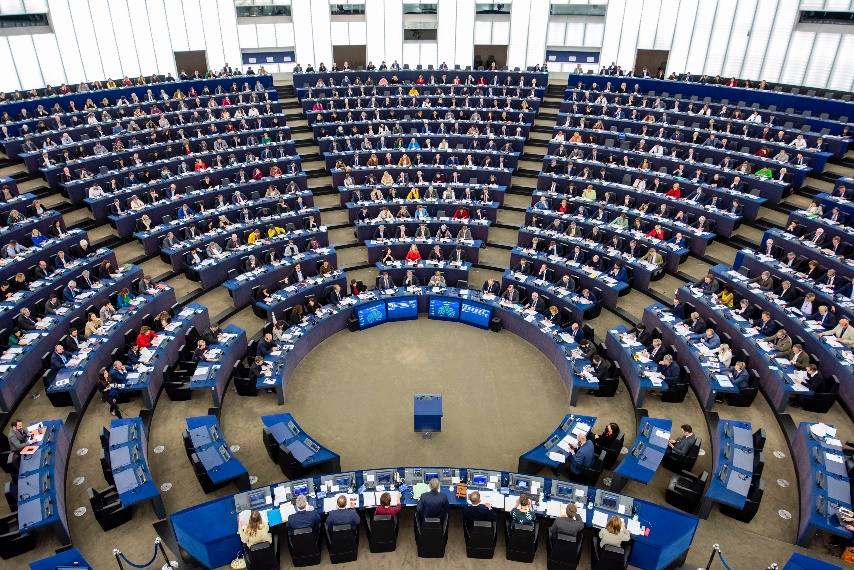 Rada Unii Europejskiej – głos państw członkowskich
4Po jednym ministrze z każdego państwa UE4Prezydencja: przechodnia ze zmianą co sześć miesięcy4Decyduje o aktach prawnych UE i budżecie wraz  z Parlamentem4Zarządza wspólną polityką zagraniczną  i bezpieczeństwa
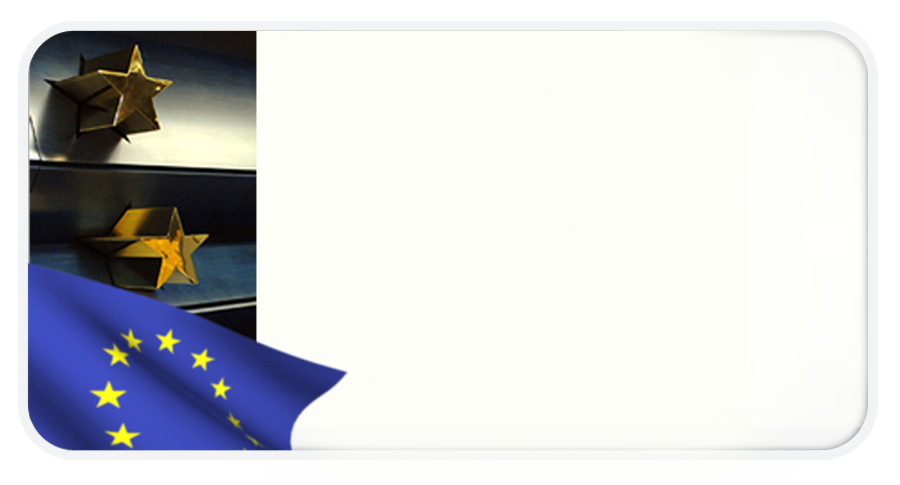 Komisja Europejska – promowanie wspólnego interesu
27 niezależnych członków, po jednym z każdego państwa UE4Proponuje nowe prawodawstwo4Organ wykonawczy 
4Strażniczka traktatów
4Reprezentuje UE na arenie międzynarodowej
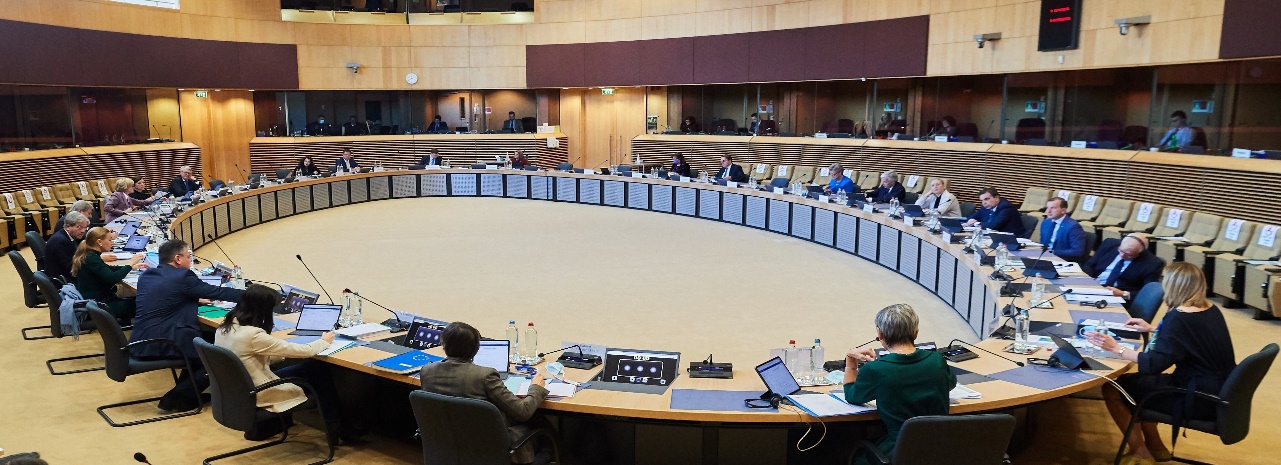 Jak powstają akty prawne UE
Obywatele, grupy interesów, eksperci: dyskutują, konsultują się
Komisja: przedkłada formalny wniosek
Parlament i Rada Unii Europejskiej: wspólnie decydują
Organy krajowe lub władze lokalne: wdrażają
Komisja i Trybunał Sprawiedliwości: monitorują wdrażanie
Odgrywanie scenek 

z procesu decyzyjnego UE
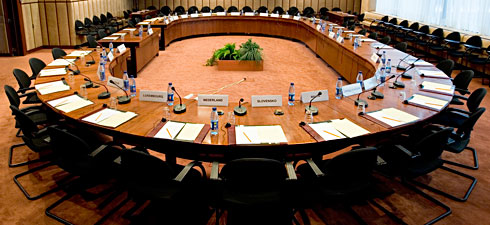 Rynek wewnętrzny UE:swobodny przepływ towarów
Problem Komisji Europejskiej:Różnica w produkcji czekolady między krajami:masło kakaowe a inne tłuszcze roślinneCzekolada, która zawiera tłuszcze roślinne niepochodzące z kakao, w niektórych krajach nie może być nazywana „czekoladą” i dlatego nie może być w nich sprzedawana.
Wniosek KE dotyczący dyrektywy czekoladowej
– Przedsiębiorstwa z państw członkowskich mogą produkować czekoladę z innych tłuszczów roślinnych(co oznacza, że mogą one zastępować masło kakaowe)– Państwa członkowskie muszą dopuścić na swój rynek czekoladę zawierającą inne tłuszcze roślinne niż masło kakaowe	(co oznacza, że mogą sprzedawać czekoladę z innymi składnikami w innych państwach członkowskich i nadal nazywać ją czekoladą)
Otrzymacie teraz krótkie streszczenia – poświęćcie kilka minut na ich przeczytanie.Powodzenia!
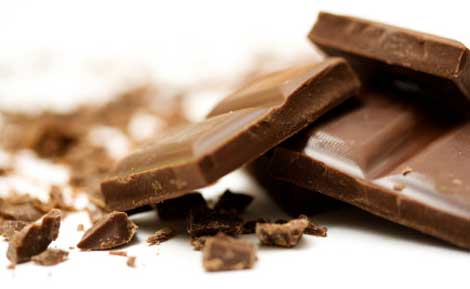